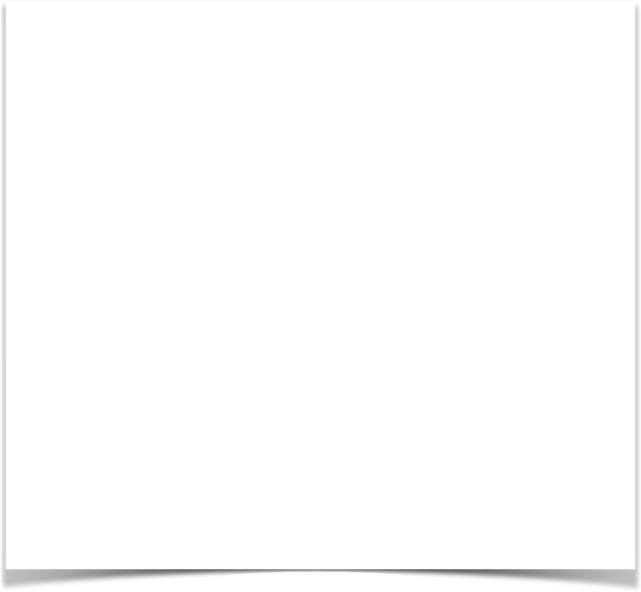 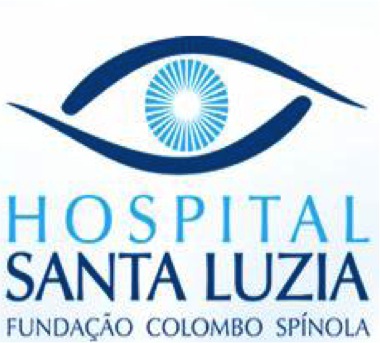 Autor: Leonardo Pimenta de OliveiraInstituição: Hospital Santa Luzia / Fundação Colombo SpínolaSalvador-Ba
Ceratocone

O ceratocone é o afinamento corneano central ou paracentral (geralmente inferior), progressivo, que faz com que a córnea apresente um abaulamento anterior, em forma de cone. Geralmente bilateral e assimétrica. Progressão maior ocorre na adolescência

História familiar está presente em 6 a 8% dos casos, sugerindo herança familiar, talvez autossômico dominante, com penetrância incompleta.

A rotura da membrana de Descemet pode produzir edema corneal agudo grave (hidropsia aguda). A cicatrização espontânea ocorre entre 6 a 12 semanas, geralmente com piora importante da acuidade visual, dependendo da localização e da extensão da cicatriz deixada pela hidropisia.
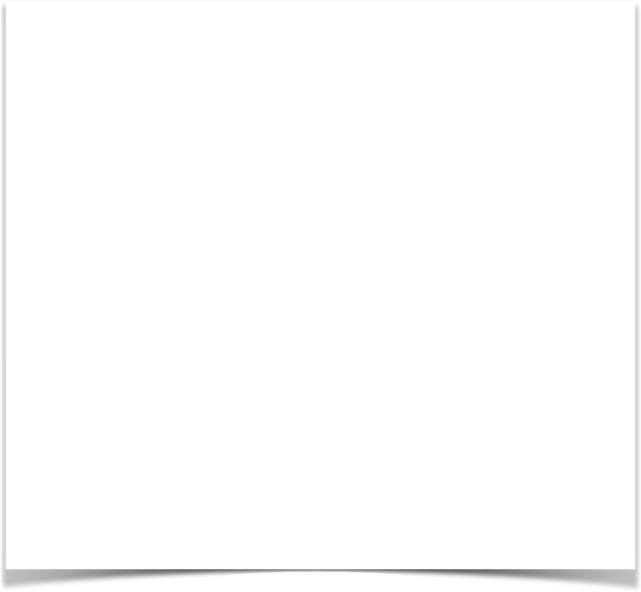 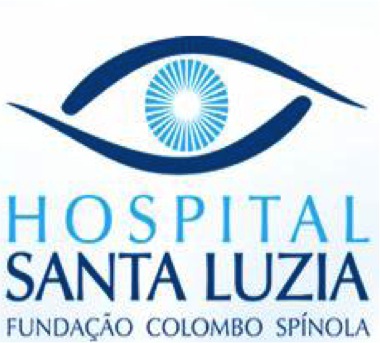 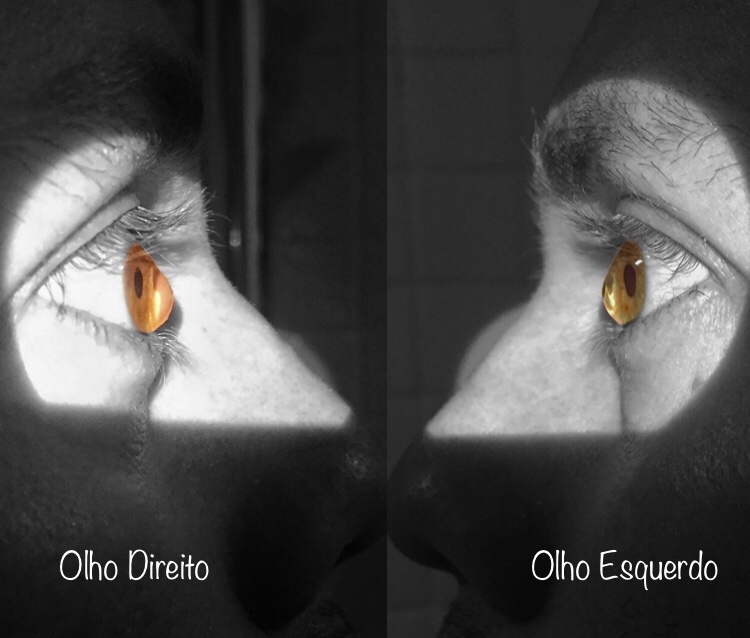